?
?
Welk plaatje weg?
En leg ook uit waarom!
3. Welk plaatje kan weg?
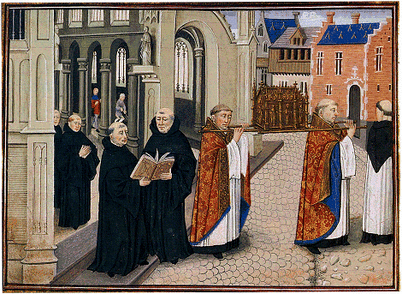 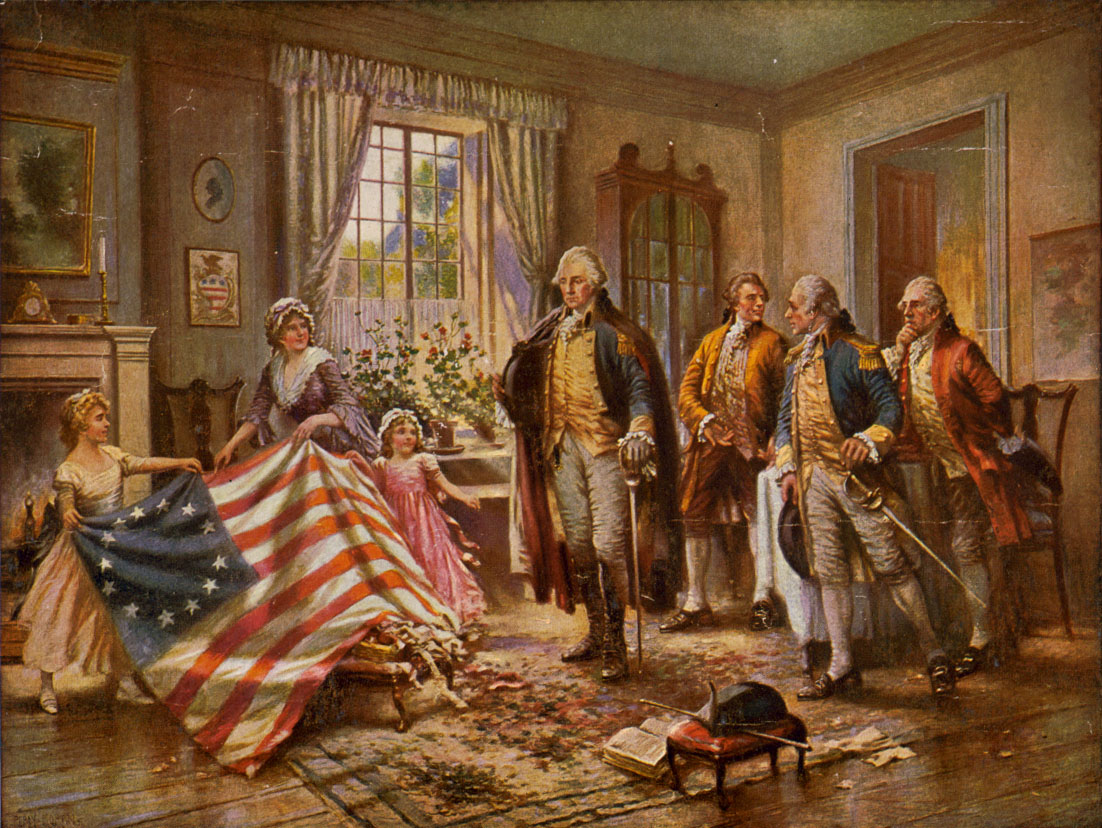 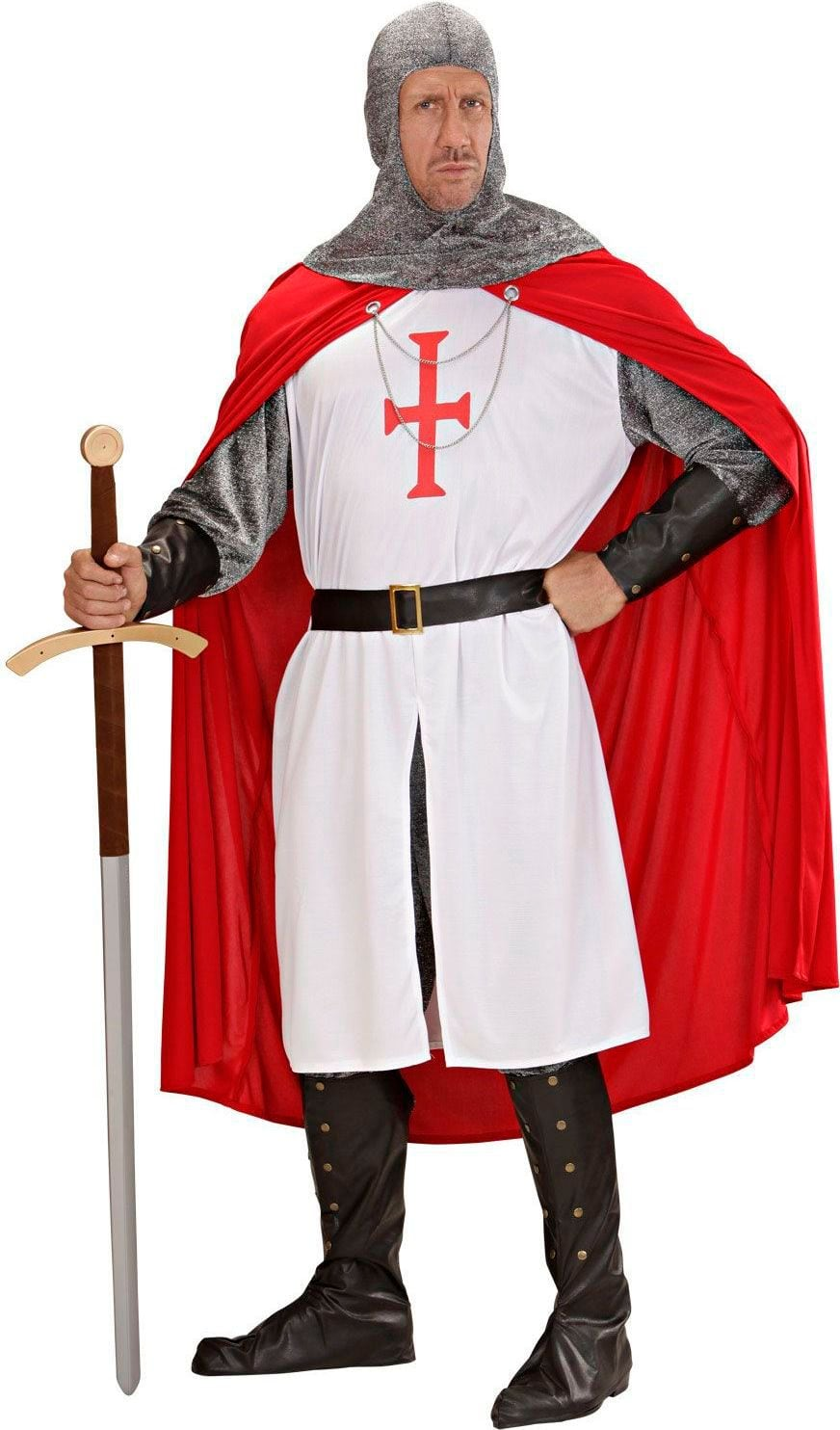 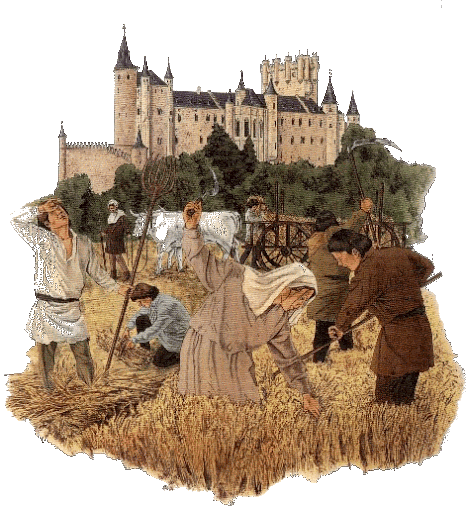 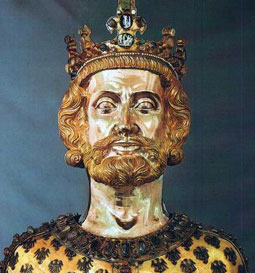 Dit plaatje kan weg
Omdat de Verenigde Staten van Amerika later is opgericht.

De andere drie plaatjes gaan over de Middeleeuwen.
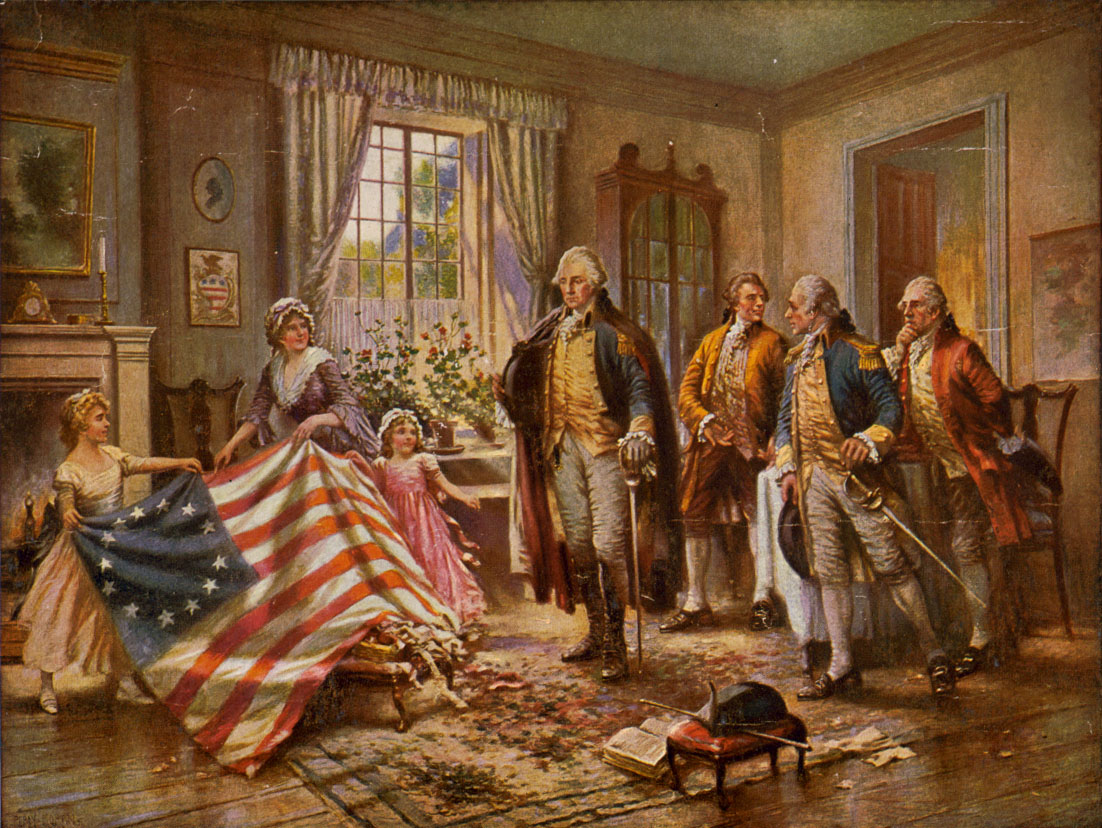 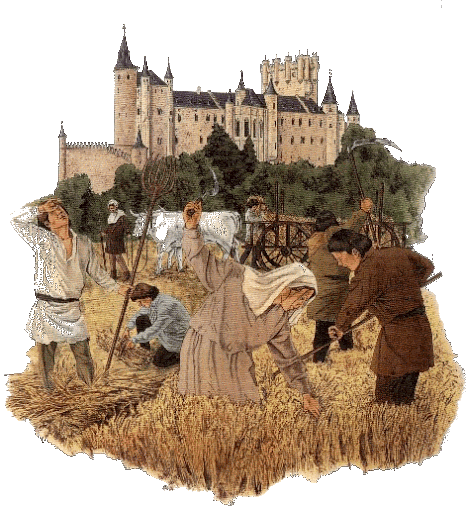 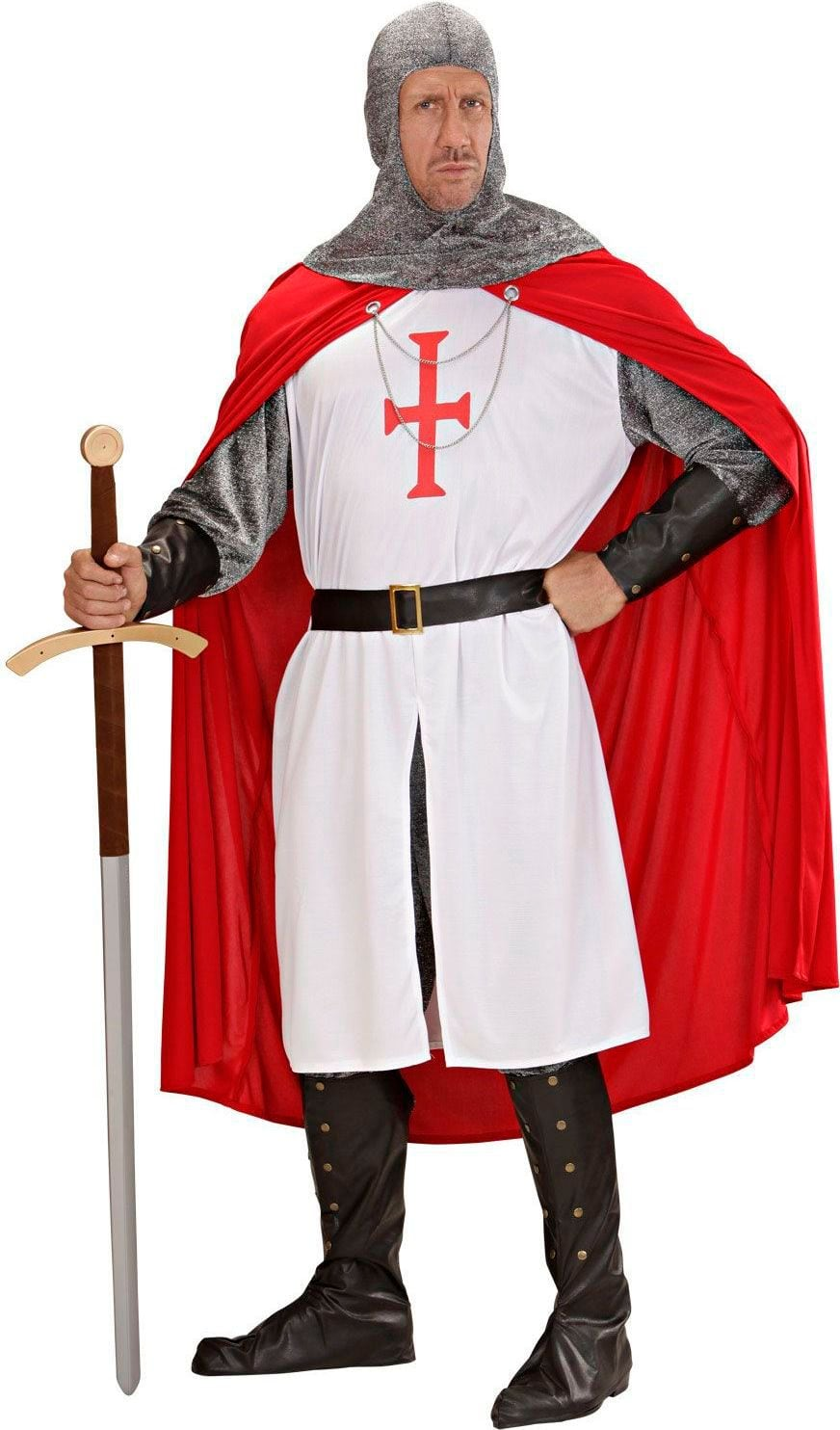 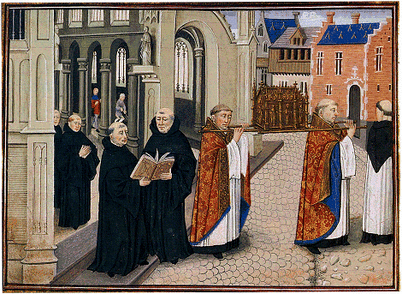 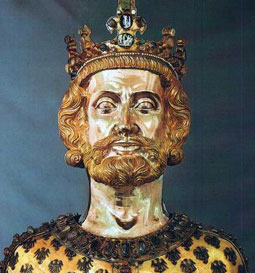 Maar dit plaatje kan ook weg
Omdat dit een plaatje van arme (horige) boeren is.

De andere drie plaatjes zijn belangrijke mensen met veel geld en macht.
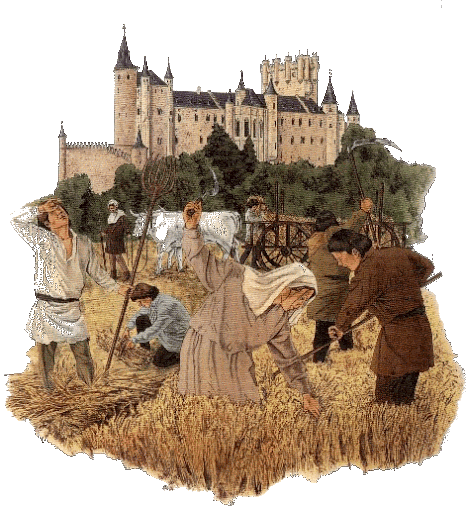 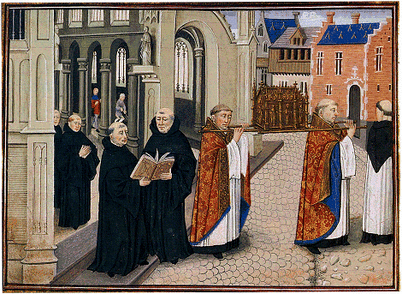 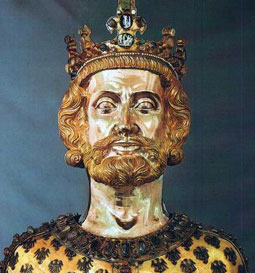 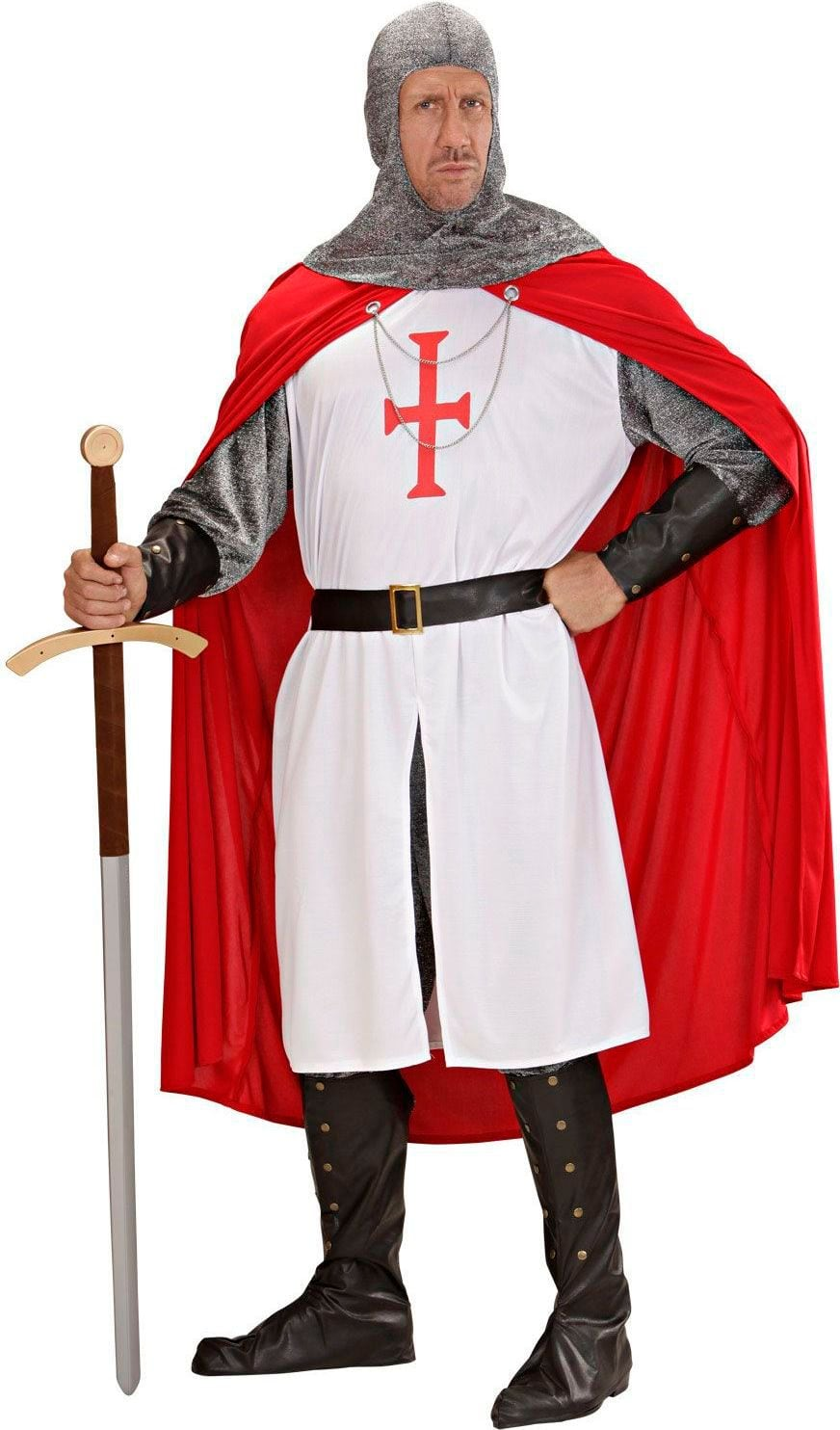 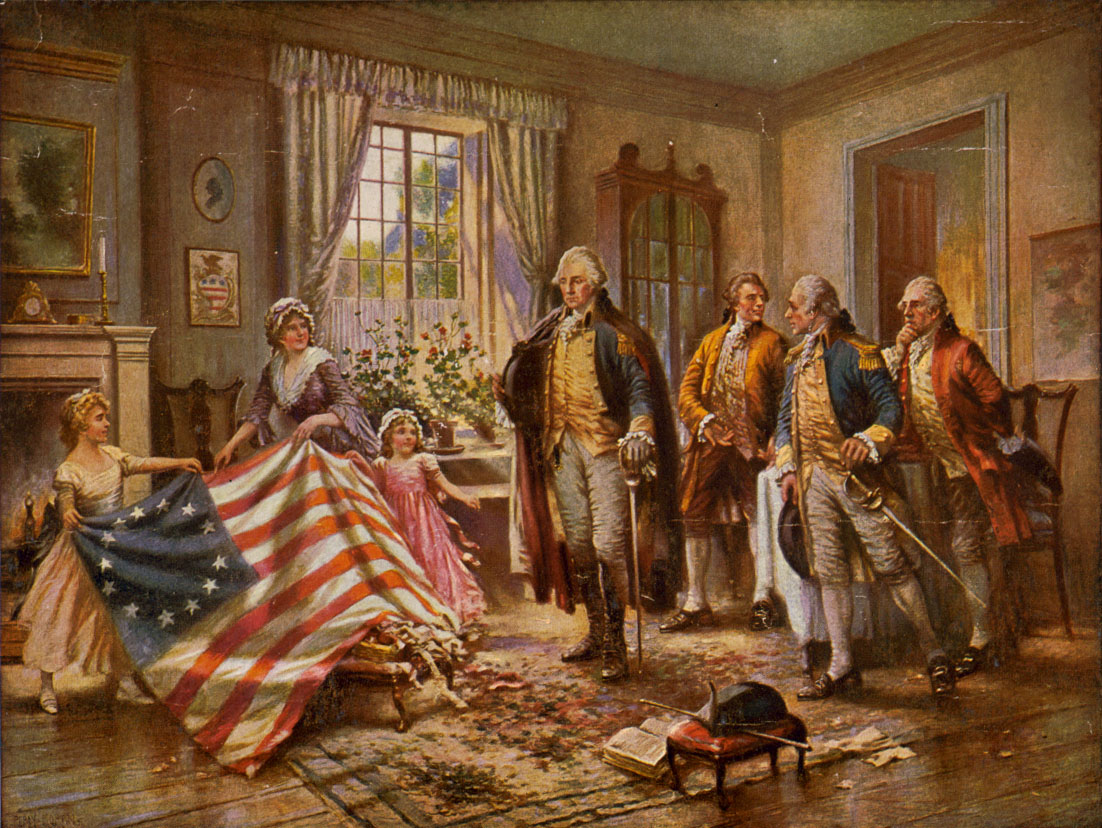